EECE.3170Microprocessor Systems Design I
Instructor:  Dr. Michael Geiger
Fall 2016

Lecture 2:  
Data storage and addressing
Lecture outline
Announcements/reminders
Sign up for the course discussion group on Piazza
HW 1 to be posted; due Wednesday, 9/14, by 2:00 PM
Today’s lecture
Instruction set architecture
Data types
Data storage
Addressing modes
9/5/16
2
Microprocessors I:  Lecture 2
Processor architecture
“Architecture” can refer to
High-level description of hardware; could be
Overall system
Microprocessor
Subsystem within processor
Operations available to programmer 
Instruction set architecture
Other applications to computing (e.g., “software architecture”) we won’t discuss
Commonly used to discuss functional units and how they work together
9/5/16
3
Microprocessors I:  Lecture 1
Role of the ISA
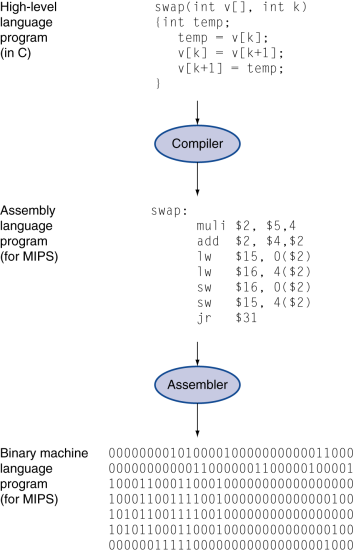 User writes high-level language (HLL) program
Compiler converts HLL program into assembly for the particular instruction set architecture (ISA)
Assembler converts assembly into machine language (bits) for that ISA
Resulting machine language program is loaded into memory and run
9/5/16
4
Microprocessors I:  Lecture 1
Abstraction of program control
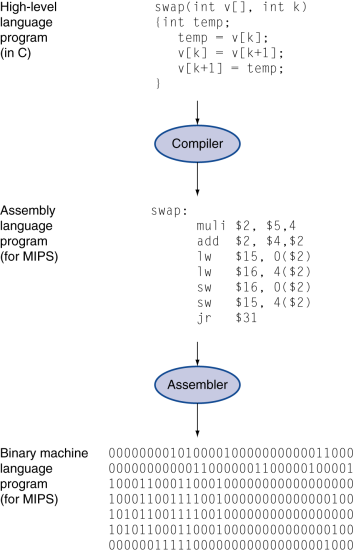 Easiest for humans to understand high-level languages
Processor interprets machine language
Assembly language: abstraction with intermediate level of detail
Breaks machine code into instructions
Gives some insight into how each instruction behaves
More readable than bit patterns!
9/5/16
5
Microprocessors I:  Lecture 1
ISA design
Think about a HLL statement like
		X[i] = i * 2;
ISA defines how such statements are translated to machine code
What information is needed?
9/5/16
6
Microprocessors I:  Lecture 1
ISA design (cont.)
Think about a HLL statement like
	X[i] = i * 2;
Questions answered in every ISA (or “software model”)
How will the processor implement this statement?
What operations are available?
How many operands does each instruction use?
Where are X[i] and i?
How do we reference the operands?
What type(s) of data are X[i] and i?
What types of operands are supported?
How big are those operands?
Instruction format issues
How many bits per instruction? 
What does each bit or set of bits represent? 
Are all instructions the same length?
9/5/16
7
Microprocessors I:  Lecture 1
Operation types
Operations: what should processor be able to do?
Data transfer
Move data between storage locations
Arithmetic operations
Typical: add, subtract, maybe multiply/divide, negation
Logical operations 
Typical: AND, OR, NOT, XOR
Often includes bit manipulation: shifts, rotates, test/set/clear single bit
Program control
“Jump” to another part of program 
May be based on condition
Used to implement loops, conditionals, function call/return
Typically some processor-specific special purpose ops
9/5/16
8
Microprocessors I:  Lecture 1
Operands
Two major questions when dealing with data
“How” do we store them?  what do the bits represent?
Where do we store them?
… and how do we access those locations?
First question deals with data types
Second question deals with data storage and addressing
9/5/16
9
Microprocessors I:  Lecture 1
Data types
Also seen in high-level languages
Think about C types: int, double, char, etc.
What does a data type specify?
How big is each piece of data?
How do we interpret the bits representing those data?
Data sizes
Smallest addressable unit: byte (8 bits)
Can also deal with multi-byte data: 16, 32, 64 bits
Often deal with words of data
Word size processor-dependent (16 bits on x86, 32 bits on MIPS)
Can have double words, quad words, half words …
Interpreting bits
Numbers: Integers, floating-point; signed vs. unsigned
May treat as characters, other special formats
9/5/16
10
Microprocessors I:  Lecture 2
Unsigned Integers
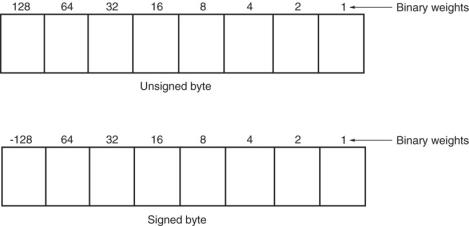 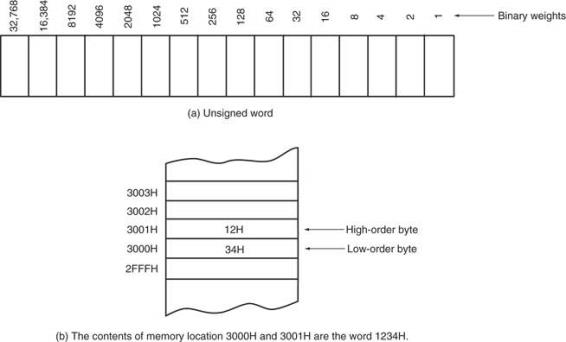 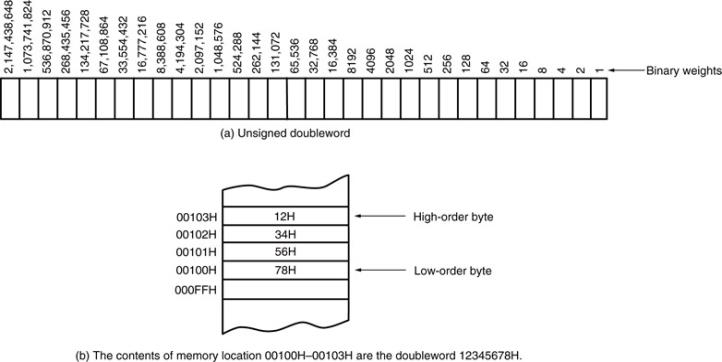 Types:
	Sizes	Range
	8-bit	0H  25510
	16-bit	0H  65,53510
	32-bit	0H  4,294,967,29510
9/5/16
Microprocessors I:  Lecture 2
11
Signed Integers
MSB is sign bit ( 0/1 -> +/-) 
Remaining bits represent value
Negative numbers expressed in 2’s complement notation
Types:
	Sizes	Range
	8-bit	-128  +127
	16-bit	-32,768  +32,767
	32-bit	-2,147,483,648  +2,147,483,647
9/5/16
Microprocessors I:  Lecture 2
12
Integer Examples
Given the 8-bit value: 1001 11112
Calculate the decimal value of this integer as
An unsigned integer
A signed integer
9/5/16
13
Microprocessors I:  Lecture 2
Integer example solution
Given the 8-bit value: 1001 11112
Calculate the decimal value of this integer as
An unsigned integer
Solution: 
(1 x 27) + (1 x 24) + (1 x 23) + (1 x 22) + (1 x 21) + (1 x 20) 
= 128 + 16 + 8 + 4 + 2 + 1 = 159
A signed integer
Solution:
MSB = 1  negative value
To get magnitude, take 2’s complement: 
		0110 00012 = (1 x 26) + (1 x 25) + (1 x 20) 
		= 64 + 32 + 1 = 97
 Result = -97
9/5/16
14
Microprocessors I:  Lecture 2
BCD Numbers
Direct coding of numbers as binary coded decimal (BCD) numbers supported
  Unpacked BCD [Fig.2.10(b)]
  Lower four bits contain a digit of a BCD number
  Upper four bits filled with zeros (zero filled)
  Packed BCD [Fig. 2.10(c)]  
  Lower significant BCD digit held in lower 4 bits of byte
  More significant BCD digit held in upper 4 bits of byte
Example: Packed BCD byte at address 01000H is 100100012, what is the decimal number?
Organizing as BCD digits gives,
	1001BCD 0001BCD = 9110
9/5/16
Microprocessors I:  Lecture 2
15
ASCII Data
American Code for Information Interchange (ASCII) code    
  ASCII information storage in memory
  Coded one character per byte
  7 LS-bits = b7b6b5b4b3b2b1
  MS-bit filled with 0
Example: Addresses 01100H-01104H contain ASCII coded data 01000001, 01010011, 01000011, 01001001, and 01001001, respectively. What does the data stand for? 
	0 100 0001ASCII = A
	0 101 0011ASCI  = S
	0 100 0011ASCII  = C
	0 100 1001ASCII  = I
	0 100 1001ASCII  = I
9/5/16
Microprocessors I:  Lecture 2
16
Real Numbers
Floating-point data stored in two parts
Significand (fraction)
Exponent
Single-precision (32 bits) or double-precision (64 bits)
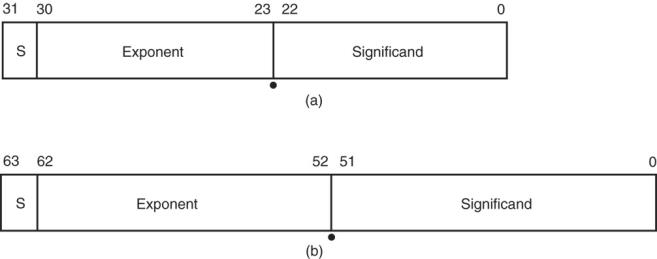 9/5/16
17
Microprocessors I:  Lecture 2
Final notes
Next time:
Data storage
Alignment
Endianness
x86 introduction
Reminders:
Sign up for the discussion group on Piazza
HW 1 to be posted; due Wednesday, 9/14, by 2:00 PM
9/5/16
18
Microprocessors I:  Lecture 2